স্বাগতম
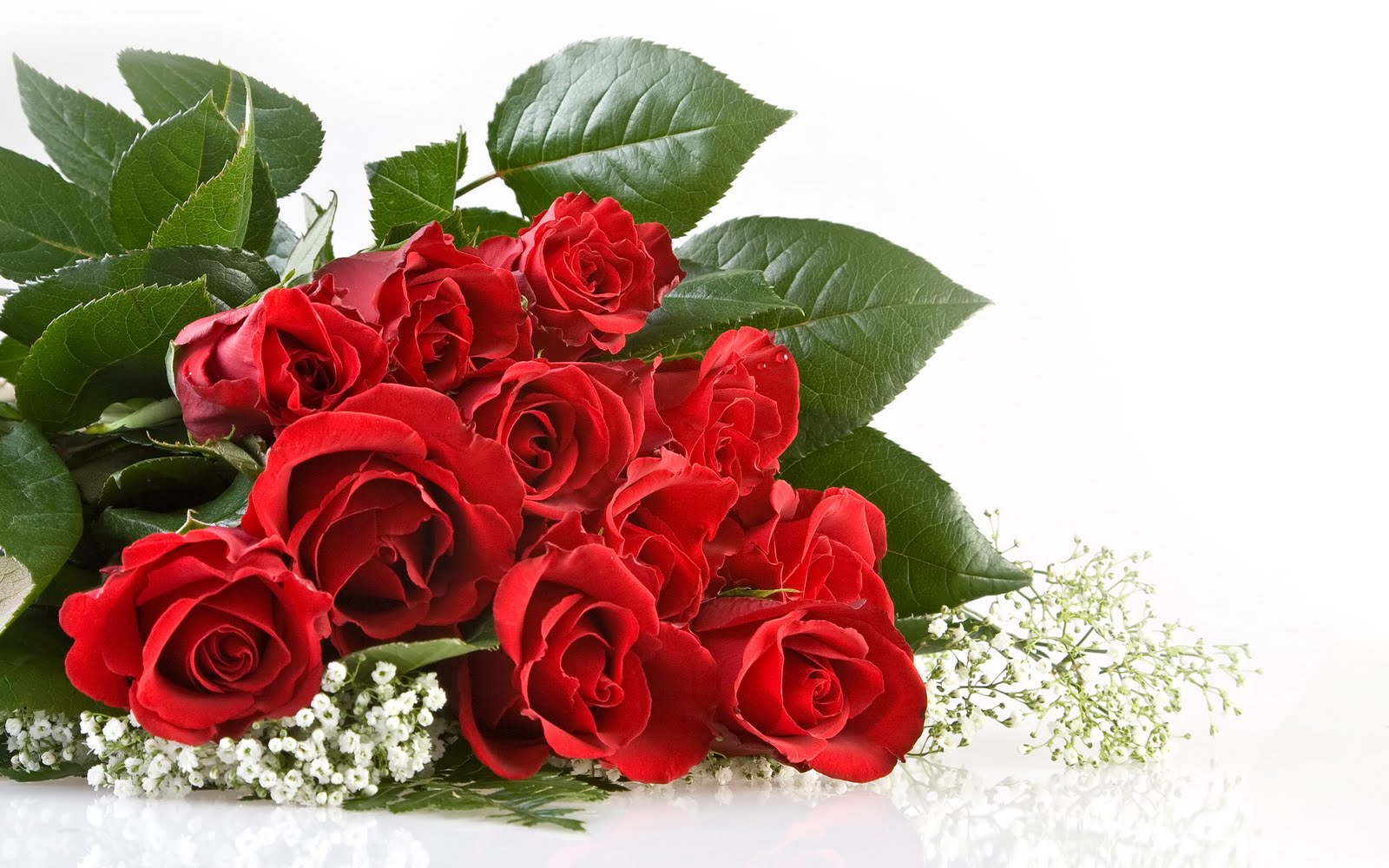 শিক্ষক পরিচিতি
মোঃ নুরুল হক
সহকারি শিক্ষক (আই সি টি) 
ঝলম উচ্চ বিদ্যালয় ও কলেজ ঝলম, বরুড়া, কুমিল্লা ।
মোবাইল নম্বর:01719-851592
শ্রেণি-7ম বিষয়- তথ্য ও যোগাযোগ প্রযুক্তি
অধ্যায়-৫ম
:শিক্ষায় ইন্টারনেটের ব্যবহার
সময় : ৫০ মিনিট
তারিখঃ………………..
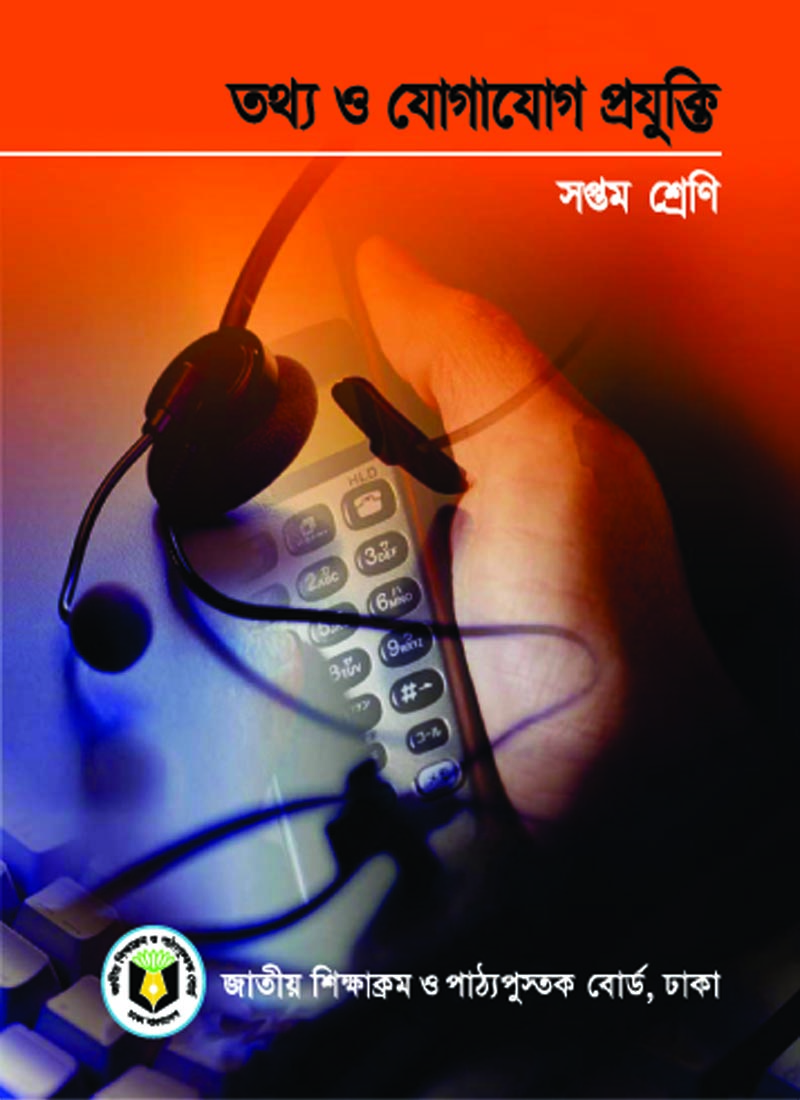 www.nctb.gov.bd এই ওয়েবসাইট থেকে আমরা আমাদের প্রয়োজনীয় বই ডাউনলোড করতে পারি
NCTB  এর পূর্ণরূপ কিঃ
National Curriculum and Textbook Board
ইন্টারনেট
শিখনফল:
শিক্ষায় ইন্টারনেটের ব্যবহার ব্যাখ্যা করতে পারবে।
শিক্ষা জীবনের সমস্যা সমাধানে ইন্টারনেট ব্যবহার করতে পারবে।
ইন্টারনেটের গুরুত্ব মূল্যায়ন করতে পারবে।
সার্চ ইঞ্জিন কী?
যখন কোন তথ্য খোঁজার দরকার হয় তখন আমাদের বিশেষ এক ধরনের অ্যাপ্লিকেশিন সফটওয়্যারের সাহায্য নিতে হয় । এই সফটওয়ারের নাম হচ্চে সার্চ ইঞ্জিন ।
সার্চ  ইঞ্জিন
গুগল
http://www.google.com
জাতীয় পাঠ্য পুস্তক বোর্ডের ওয়েবসাইটhttp://nctb.gov.bd
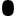 মজিলা ফায়ারফক্স- ওয়েব ব্রাউজার
গুগল ক্রোম- ওয়েব ব্রাউজার
ওয়েব ব্রাউজার
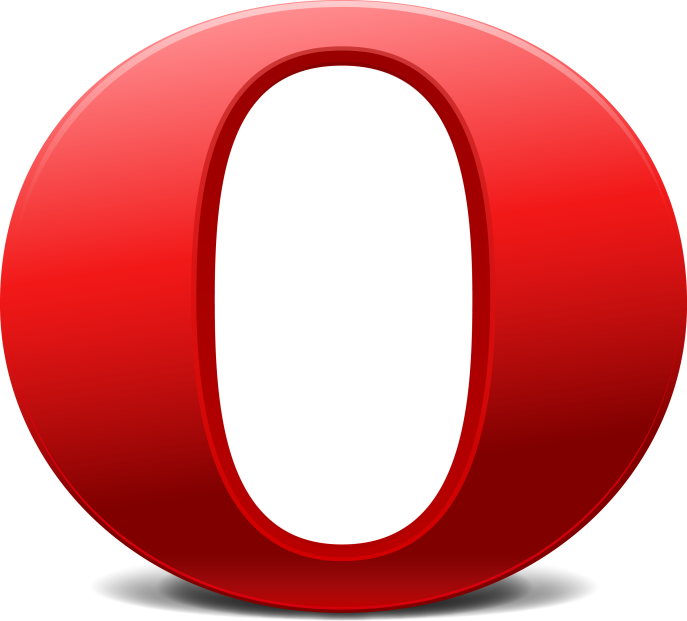 ইন্টারনেট এক্সপ্লোরার
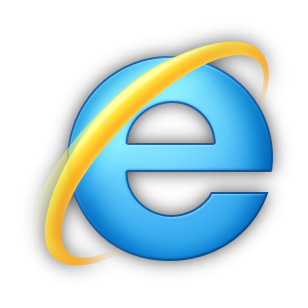 অপেরা
রেজিস্ট্রেশন এর ক্ষেত্রে
সার্চ ইঞ্জিনের নাম-
ইয়াহু  http//:www.yahoo.com/
বিং   http//:www. bing.com/
আসুক http//:www.ask.com/
আমাজান http//:www.amazon.com/
একক কাজ
০ ১.কি কি ক্ষেত্রে ইন্টারনেট এর ব্যাবহার হয় 
২.দুইটি সার্চ ইঞ্জিন এর নাম লিখ।
উপস্থাপনা
শিক্ষা ক্ষেত্রে 
চিকিৎসা ক্ষেত্রে 
ব্যাংককিংএর ক্ষেত্রে
বিজ্ঞান শিক্ষায়
ই-বুক আকারে
ইন্টারনেট হলো ইন্টারন্যাশনাল নেটয়্যার্ক ।
চাকুরি ক্ষেত্রে ইন্টারসেট
মুক্তিযুদ্ধ জাদুঘর ওয়েবসাইট http://liberationwarmuseum.org/
দলীয় কাজ:সময়-০৮মিনিট
ইন্টারনেটের মাধ্যমে চাকুরী এবং ব্যাংকিং ক্ষেত্রে কী কী কাজ করা যায়।
মূল্যায়ন:সময়-১০ মিনিট
ইন্টারনেট ব্যবহার করে কী কী  কাজ করতে পারবে।
ইন্টারনেটের মাধ্যমে কী কী সম্যাসা সমাধান করতে পারবে।
ইন্টারনেট কী?
বাড়ির কাজ:
NCTB  এর ওয়েবসাইট খেকে কি ভাবে যে কোন পাঠ্য বই ডাউনলোড করা যায়?
সবাইকে ধন্যবাদ
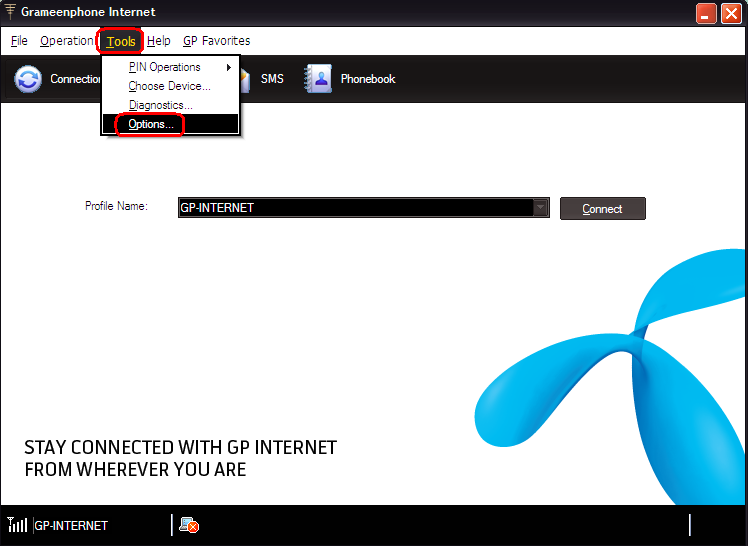